Jornada sobre novedades y aplicación del reglamento de control de la pesca
Principales novedades en relación con el registro de las capturas

Cristina Laborda Sanchez
Madrid, 24 de abril de 2024
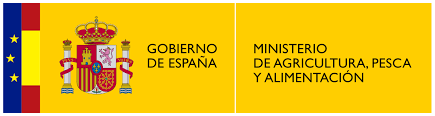 Definición de Buque de Pesca
Art. 4.- Definiciones
Buque Pesquero (B/P): utilizado para la explotación comercial de los recursos biológicos marinos. Incluye:

Buques de Captura (B/C)
Remolcadores
Transporte
Transbordo
Transformación
Auxiliares
Apoyo
No incluye:
Buques portacontenedores
Buques acuicultura
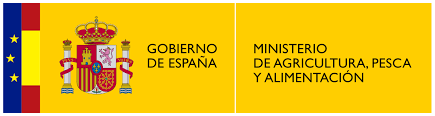 Jornada sobre novedades y aplicación del Reglamento de Control de la pesca - 25 abril 2024
10 de julio de 2024
Margen de tolerancia (MoT) general
Entre 50 -100kg, aumenta a 20%. 
A partir de 100kg se mantiene en el 10%
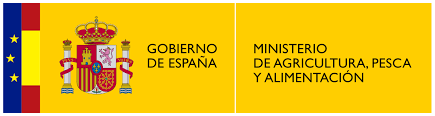 Jornada sobre novedades y aplicación del Reglamento de Control de la pesca - 25 abril 2024
10 de julio de 2024
Exenciones al Margen de tolerancia (MoT) general:
Pequeños pelágicos, y de uso industrial, túnidos tropicales, sin clasificar
MoT en transbordos = MoT en desembarques (Art. 1 – punto 20)
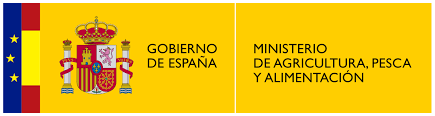 Jornada sobre novedades y aplicación del Reglamento de Control de la pesca - 25 abril 2024
Diario de Pesca Electrónico
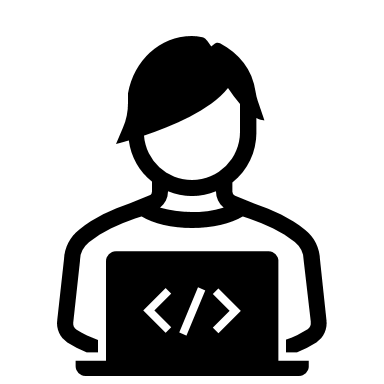 PARA TODOS B/C 
Anotación capturas desde kg 0. 
≥12m: diario de pesca electrónico e información por operación de pesca.
<12m: tras última operación de pesca y antes desembarque.
Utilización de Factores de Conversión establecidos por la COM.
Anotación tiempos en zonas de esfuerzo. 
Otras anotaciones:
Artes perdidos
Capturas de especies sensibles
Transmisión: 
≥12m: una vez al día/tras última operación/antes de entrada en puerto
<12m: tras última operación de pesca y antes desembarque.
Desaparición exención 12-15
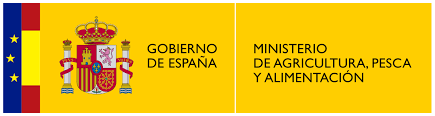 Jornada sobre novedades y aplicación del Reglamento de Control de la pesca - 25 abril 2024
[Speaker Notes: Supresión Art. 16:  B/p exentos de los requisitos del cuaderno diario de pesca (Art.1 – punto 14)
Incluye ya a los B/C restantes con formato papel de entre 10 y 12 metros de eslora y a los anteriormente exentos, 
Mismas obligaciones que el resto de los buques de B/C]
Diario de Pesca Electrónico
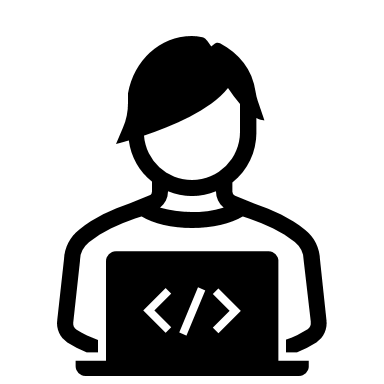 PARA TODOS B/C
Formato electrónico simplificado
(en desarrollo)
Formato electrónico
Diario Electrónico de A Bordo (DEA)
Aplicación Móvil
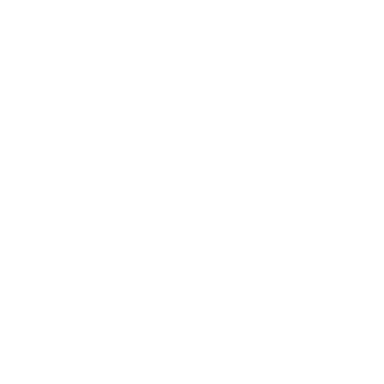 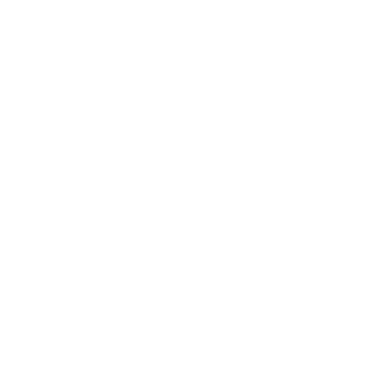 Desaparición exención 12-15
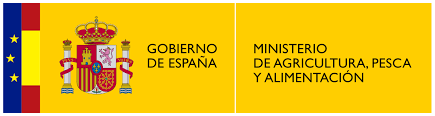 Jornada sobre novedades y aplicación del Reglamento de Control de la pesca - 25 abril 2024
[Speaker Notes: Supresión Art. 16:  B/p exentos de los requisitos del cuaderno diario de pesca (Art.1 – punto 14)
Incluye ya a los B/C restantes con formato papel de entre 10 y 12 metros de eslora y a los anteriormente exentos, 
Mismas obligaciones que el resto de los buques de B/C]
Notificación Previa
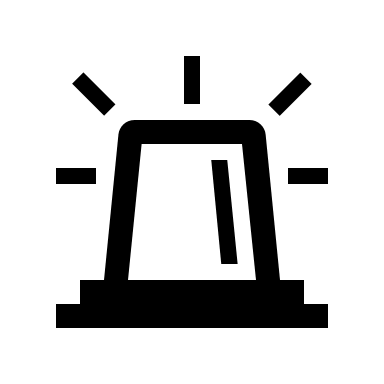 TODOS los B/P ≥ 12m

Puertos de Estados Miembros
4 horas antelación (posibilidad de establecer periodo más breve).
Objeto de la entrada en puerto: servicios, desembarque, transbordo.
Posibilidad de establecer período más breve. Otra Notificación previa si nueva captura. 
Posibilidad de denegación de acceso.
Puertos de Tercer País
48 horas antelación.
Objeto de la entrada: desembarque o acceso a servicios.
Sospecha incumplimiento PPC: colaboración, cambio puerto, retraso hora.
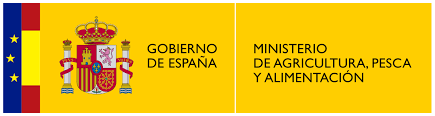 Jornada sobre novedades y aplicación del Reglamento de Control de la pesca - 25 abril 2024
Transbordos
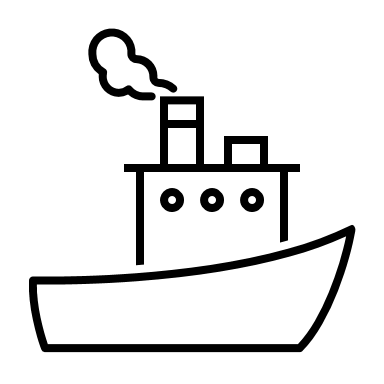 En la Unión
Prohibido en las aguas
Permitidos en puertos designados, previa autorización

Fuera de las aguas de la Unión/Puertos de Tercer País
TODOS los B/P
Solicitud de autorización electrónica (notificación previa)
48 horas antelación
Información a presentar para ser autorizado
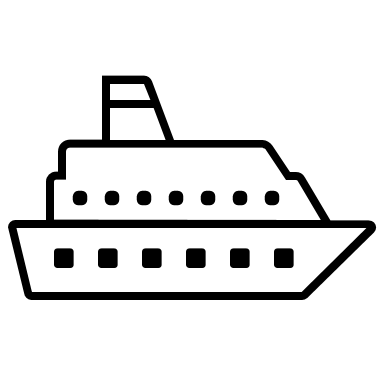 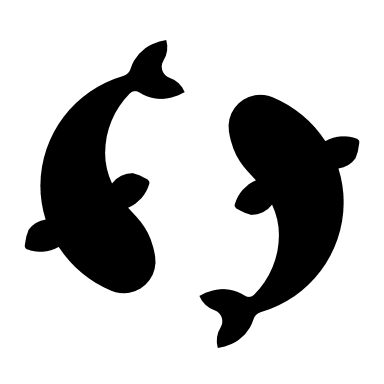 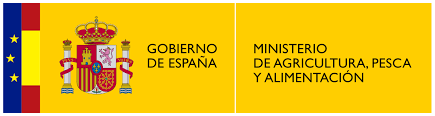 Jornada sobre novedades y aplicación del Reglamento de Control de la pesca - 25 abril 2024
Transbordos
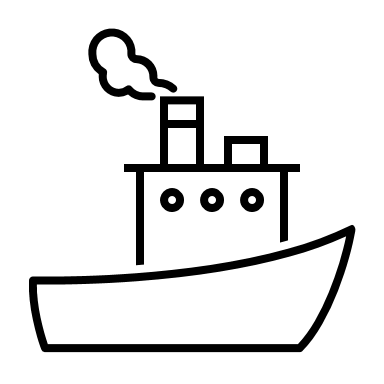 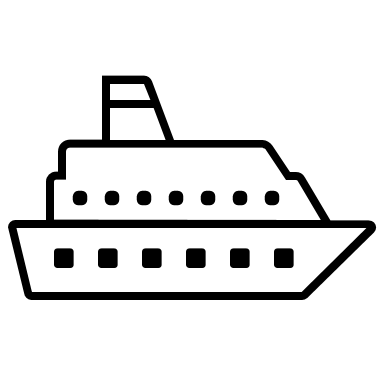 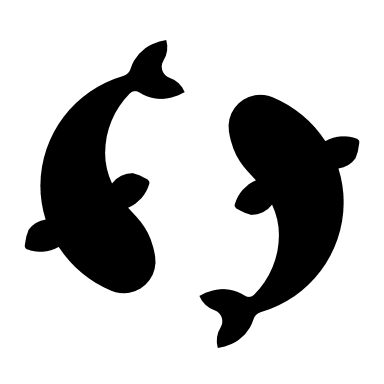 Declaración de Transbordo
TODOS los B/P

Declaración electrónica – 24 horas posteriores
Información a incluir: cantidades en peso vivo y en peso transformado (factores de conversión)
Margen de tolerancia respecto a declaración de desembarque/acta de inspección: art. 14.3 o 14.4
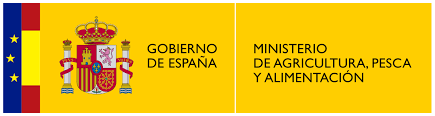 Jornada sobre novedades y aplicación del Reglamento de Control de la pesca - 25 abril 2024
Declaración de Desembarque
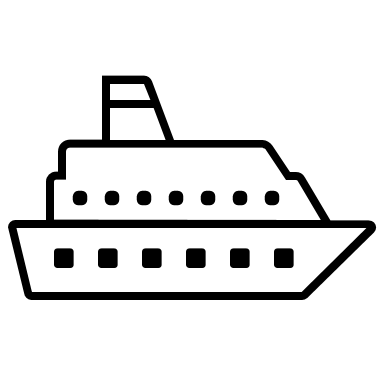 TODOS los B/P

Declaración de desembarque electrónica:  24 horas posteriores 
Al fin del desembarque
Al fin del pesaje si transporte

Información a incluir:
Cantidades en peso vivo y en peso transformado (factores de conversión)
Fecha y hora:
De fin del desembarque
De inicio y fin sin días distintos
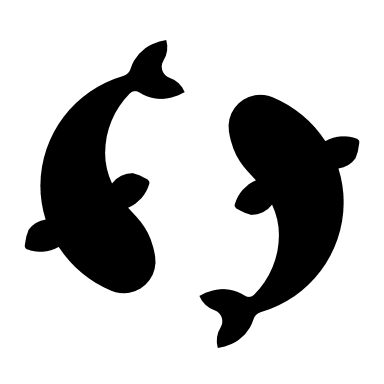 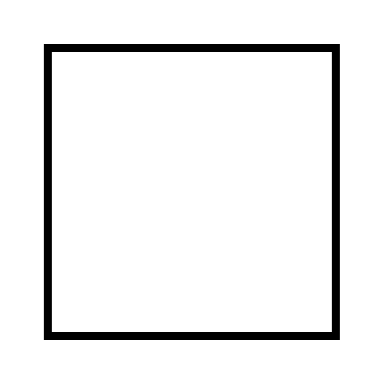 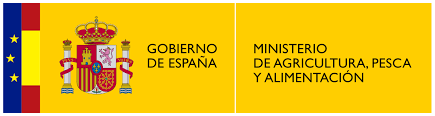 Jornada sobre novedades y aplicación del Reglamento de Control de la pesca - 25 abril 2024
Entradas en Vigor
2024: margen de tolerancia

2026: buques eslora ≥12m
Buques de captura: diario electrónico
Todos los buques pesqueros: notificación previa, declaración de transbordo y de desembarque

2028: todos los buques
Buques de captura: diario electrónico
Todos los buques pesqueros: declaración de transbordo y desembarque
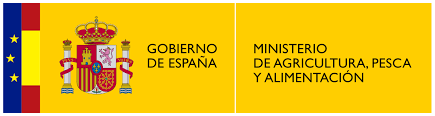 Jornada sobre novedades y aplicación del Reglamento de Control de la pesca - 25 abril 2024
GRACIAS POR VUESTRA ATENCIÓN